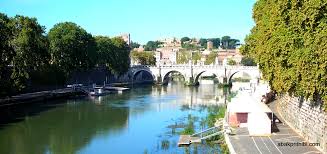 আমার ক্লাশে সবাইকে স্বাগতম
শিক্ষক পরিচিতি
মোসাঃ ফরিদা ইয়াসমিন (শিল্পী) 
            সহকারী শিক্ষক আইসিটি
লখপুর  আলহাজ্ব আম্বিয়া ইছহাক কলেজিয়েট গালর্স  স্কুল । 
              MOBILE : 01719769522
       E-mail: shilpifarida1977@gmail.com
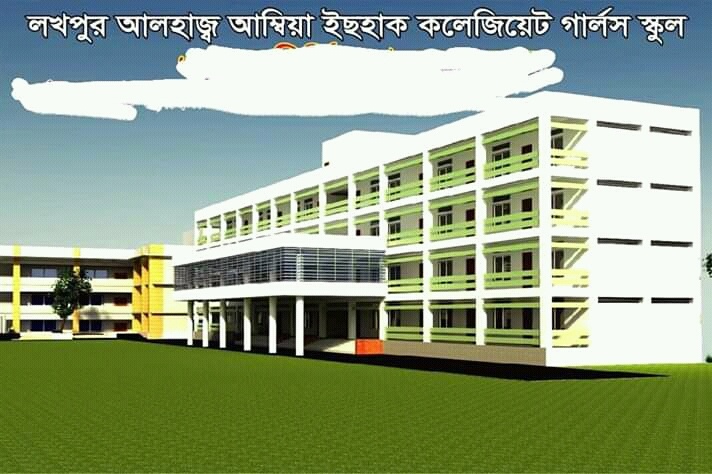 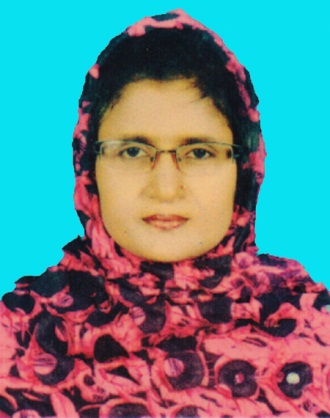 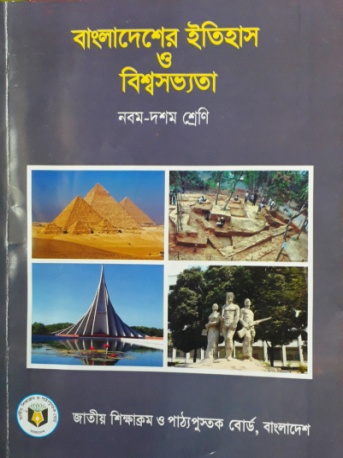 পাঠ    পরিচিতি  
শ্রেণীঃ নবম 
অধ্যায়ঃ ২য় 
পাঠঃ চার 
বিষয়ঃ রোমান সভ্যতা 
সময়ঃ৫0 মিনিট
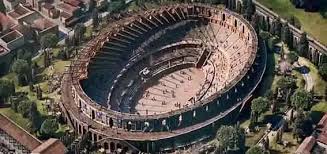 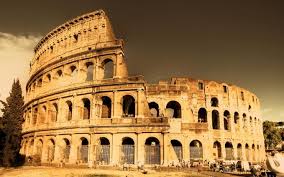 তোমরা ছবিতে কি দেখতে পাচ্ছ ?
তোমরা কি বলতে পার কলেসিয়াম নাট্যশালা কোন সভ্যতার নিদর্শন ?
তাহলে আমাদের আজকের পাঠ হলো  …………....…………. ?
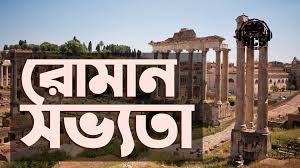 রোমান সভ্যতা
শিখন ফল
এই পাঠ শেষে শিক্ষার্থীরা…...... 
 রোমান সভ্যতার ভৌগলিক অবস্থান ওসময়কাল বর্ণনা করতে পারবে।
২. রোমকে কেন সাত পর্বতের বলা হয়েছে তা ব্যাখ্যা করতে পারবে ।
রোমের শাসন , ভাস্কর্য , স্থাপত্য ,সাহিত্য, ধর্ম ,দর্শন,বিজ্ঞান আইন ইত্যাদী সম্পর্কে বলতে পারবে।
আদর্শ পাঠঃ
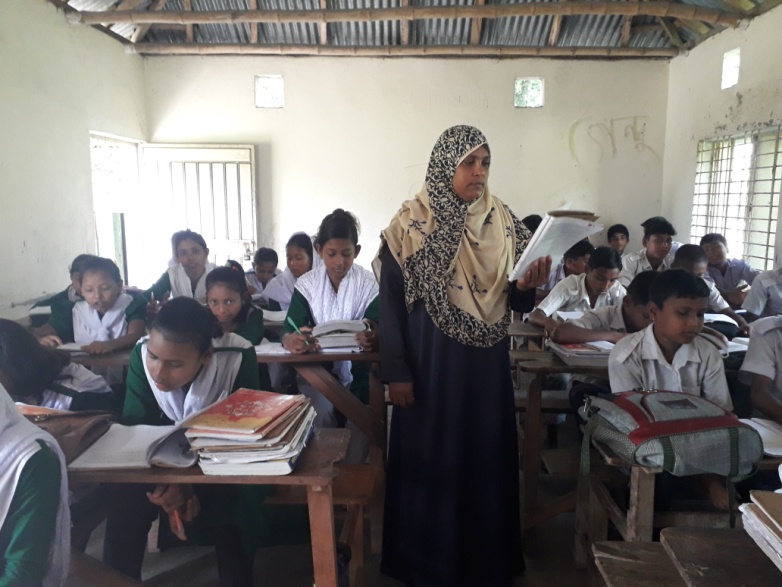 ভৌগলিক অবস্থান
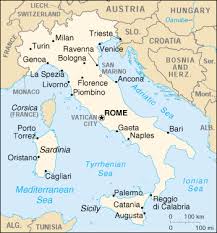 Rome এখানে
ক্লিক করুন
রোমান সভ্যতার মানচিত্র
টাইবার নদী
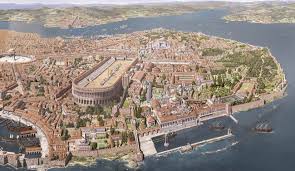 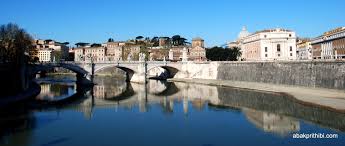 টাইবার নদী
রোমান সভ্যতা
ইতালির টাইবার নদীর তীরে গড়ে উঠেছিল রোমান সভ্যতা  ।
রোম  নগরী
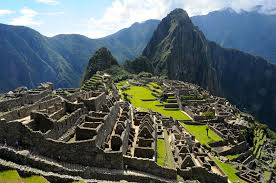 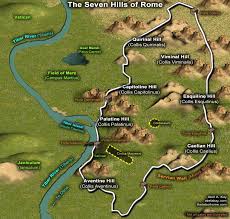 রোম নগরী মূলত সাতটি পর্বত শ্রেণির ওপর অবস্থিত। এজন্য রোমকে সাতটি পর্বতের নগরীও বলা হয়।
একক কাজ
কোন নগরীকে সাতটি পর্বতের নগরী বলা হয় ।কেন বলা হয়?
রোমান শাসনের পরিচয়
রোমের অর্থনীতি
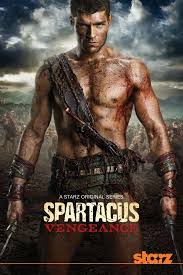 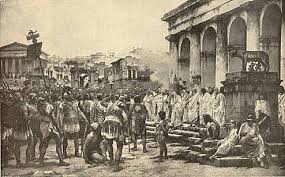 স্পার্টাকাস
দাসপ্রথা
রোমের অর্থনীতি ছিল দাসদের ওপর নির্ভরশীল। শাসকদের অমানুষিক নির্যাতনে দাসরা স্পার্টাকাসের নেতৃত্বে বিদ্রোহ ঘোষনা করে।
শিক্ষা
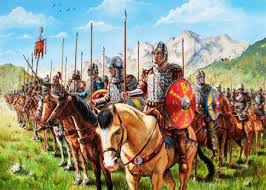 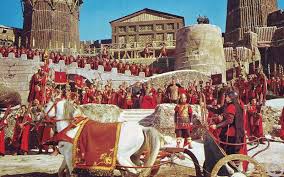 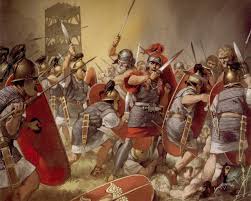 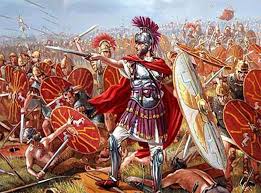 রোমানদের যাত্রা শুরু হয়েছিল যুদ্ধ বিগ্রহের মধ্য  দিয়ে। সুতরাং তাদের সব কিছুই ছিল যুদ্ধকে  কেন্দ্র করে। তাই তাদের শিক্ষা ছিল মূলত যুদ্ধ শিক্ষা ।
সাহিত্য
রোমান সভ্যতার যুগে উল্লেখযোগ্য কবি,সাহিত্যিক, ইতিহাসবিদ ও
ঐতিহাসিক।
স্থাপত্য
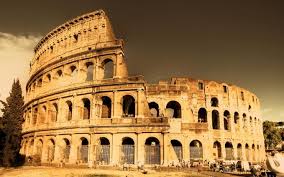 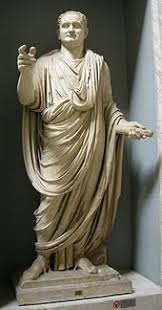 কলেসিয়াম নাট্যশালা
সম্রাট টিটাস
৮০খ্রিস্টাব্দে রোমান সম্রাট টিটাস কতৃক নির্মিত হয় কলেসিয়াম নাট্যশালা।এখানে একসঙ্গে ৫৬০০ দর্শক বসতে পারত।
স্থাপত্য
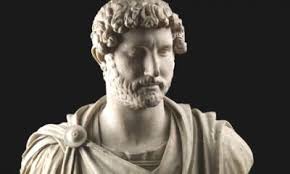 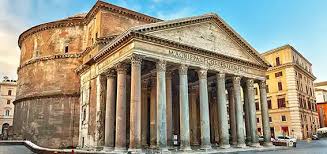 প্যানথিয়ন ধর্ম মন্দির
হার্ডিয়ান
সম্রাট হার্ডিয়ান কতৃক নির্মিত প্যানথিয়ন ধর্ম মন্দির
 হয়  ।
জোড়ায় কাজ
কলেসিয়াম নাট্যশালার বৈশিষ্ট্য কি?
ভাস্কর্য
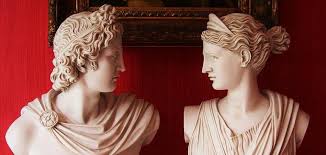 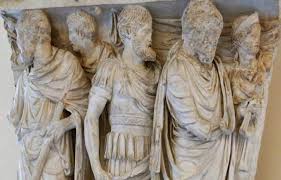 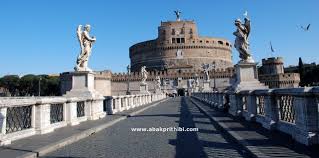 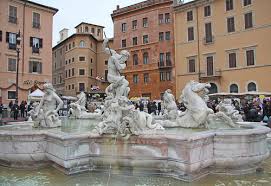 স্থাপত্যর পাশাপাশি রোমানরা ভাস্কর্য শিল্পেও উন্নত ছিল ।
ধর্ম
ভলকান
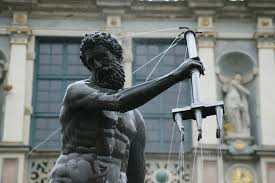 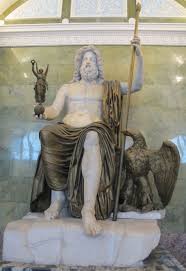 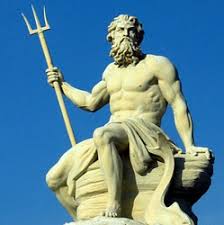 জুপিটার
নেপচুন
রোমানদের অন্যতন প্রধান দেবতার নাম জুপিটার। এছাড়া আছে নেপচুন, ভলকান,জুনো ইত্যাদি।
রোমানদের আইন
দলীয় কাজ
স্থাপত্য শিল্পে রোমানদের অবদান অতুলনীয়। ঊক্তিটির সপক্ষে যুক্তি দেখাও ।
মূল্যায়ন
১। রোমান সভ্যতা কোন নদীর তীরে গড়ে উঠেছিল?
ক) সিন্ধু নদীর তীরে
খ)  টাইবার নদীর তীরে
গ) নীল নদের তীরে
ঘ)  পদ্মা নদীর তীরে
২। কাকে সাতটি পর্বতের নগরী বলে ?
ক) রোমকে
খ)  মিশরকে
গ) চীনকে
গ) জাপানকে
৩। রোমের অর্থনীতি কিসের ওপর নির্ভরশীল?
ক) কৃষির ওপর
খ) শিল্পের ওপর
গ) বাণিজ্যর ওপর
ঘ) দাসদের ওপর
বাড়ীর কাজ
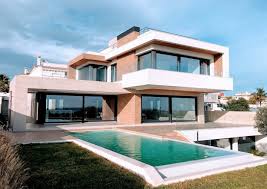 ত্রয়ী শাসন বলতে কি বুঝ ? ব্যাখ্যা কর।
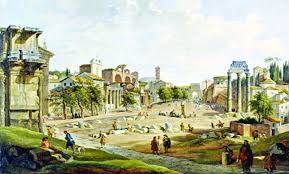 সবাইকে ধন্যবাদ